Unit 4
The body
Previous
Next
Main Page
4 The body
Reading
Vocabulary & Grammar
Listening
Vocabulary & Grammar
Speaking
Examination practice
Writing
Previous
Next
Main Page
4 The body
Reading
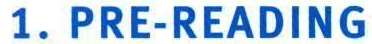 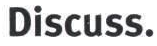 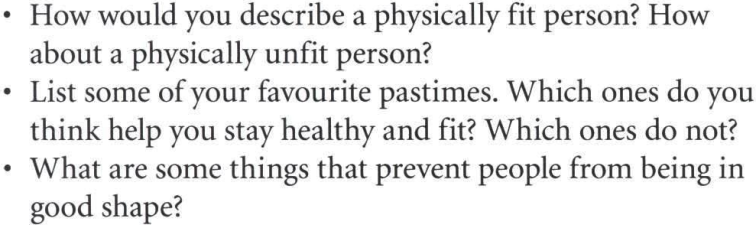 Previous
Next
Main Page
4 The body
Reading
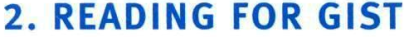 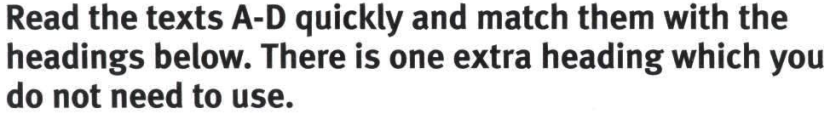 Previous
Next
Main Page
4 The body
Reading
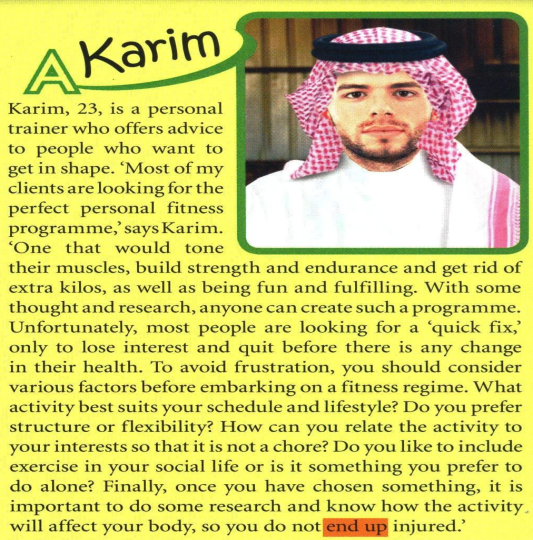 Previous
Next
Main Page
4 The body
Reading
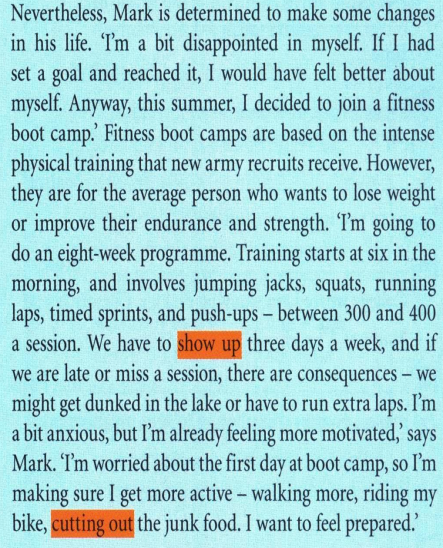 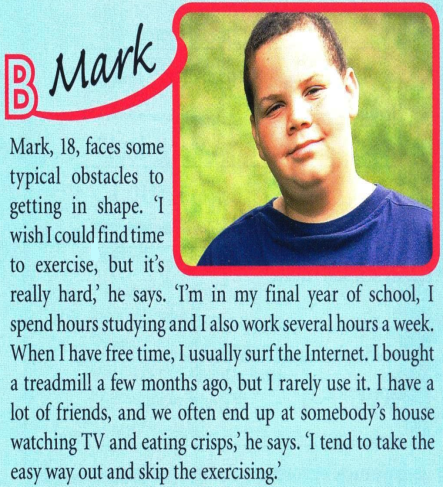 Previous
Next
Main Page
4 The body
Reading
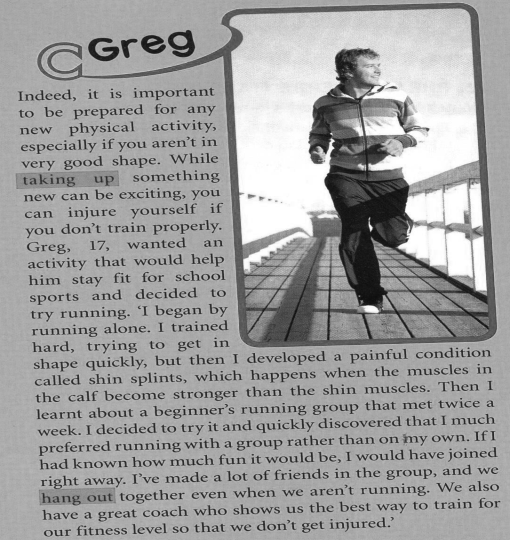 Previous
Next
Main Page
4 The body
Reading
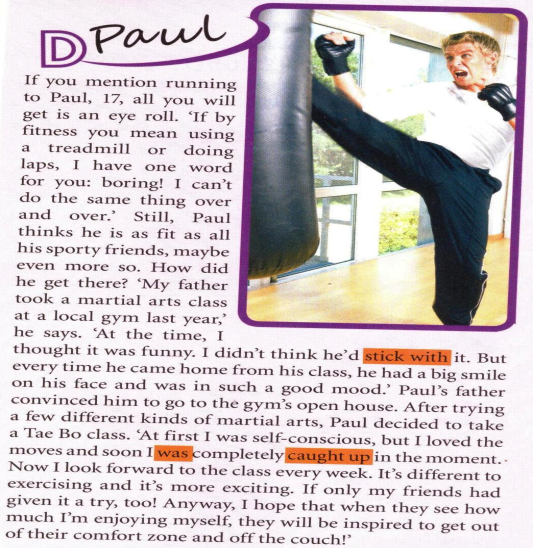 Previous
Next
Main Page
4 The body
4 The body
Reading
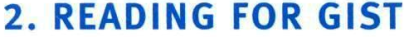 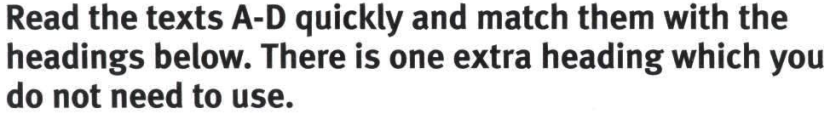 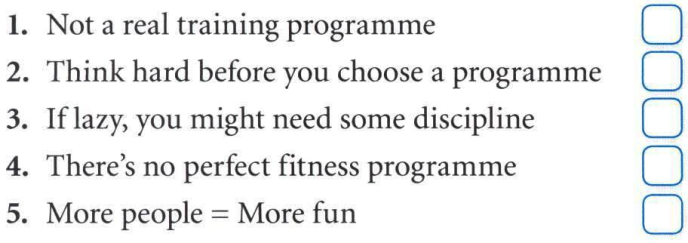 Previous
Next
Main Page
4 The body
Reading
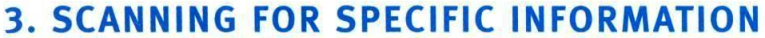 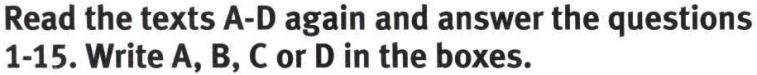 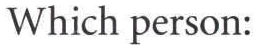 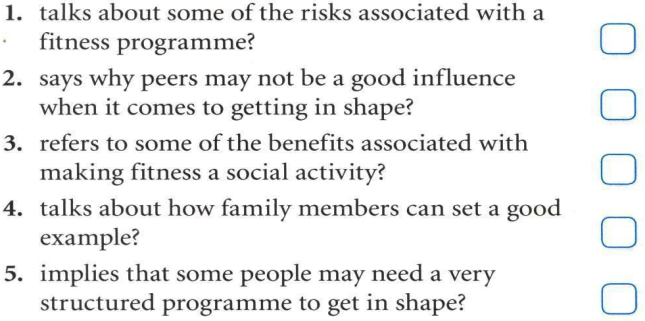 Previous
Next
Main Page
4 The body
Reading
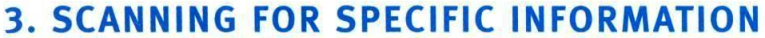 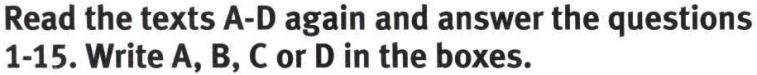 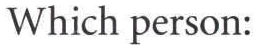 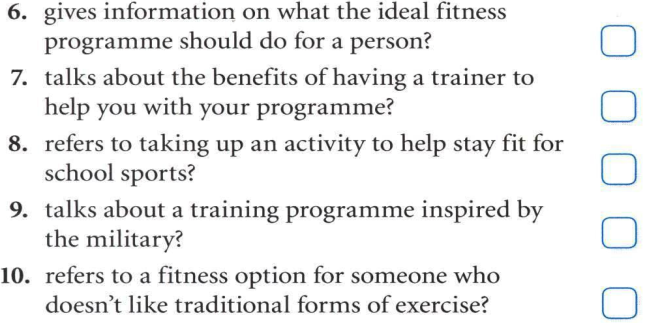 Previous
Next
Main Page
4 The body
Reading
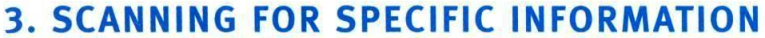 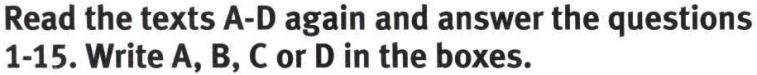 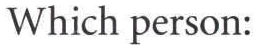 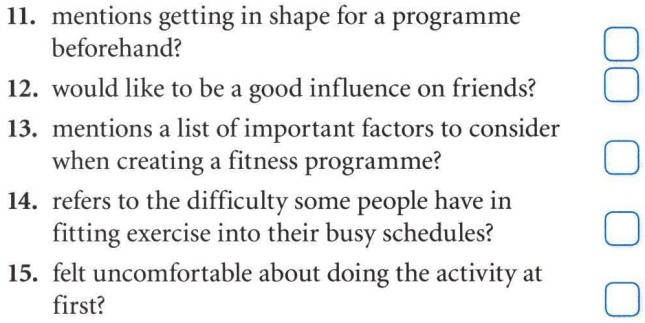 Previous
Next
Main Page
4 The body
Reading
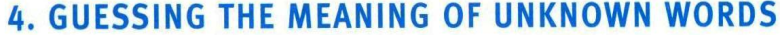 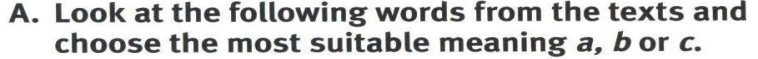 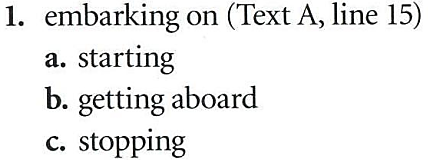 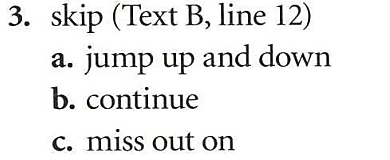 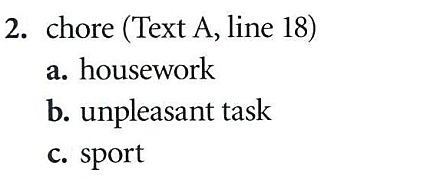 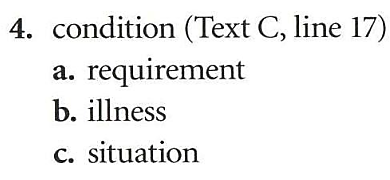 Previous
Next
Main Page
4 The body
Reading
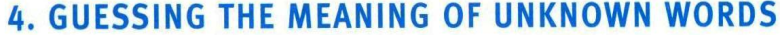 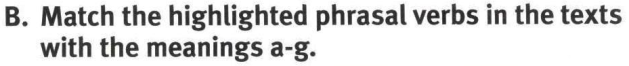 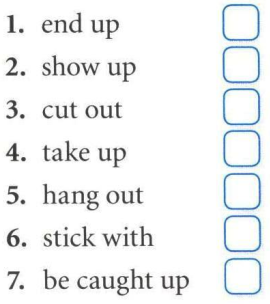 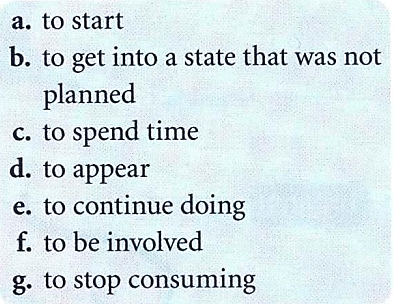 Previous
Next
Main Page
4 The body
Reading
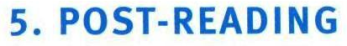 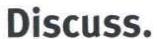 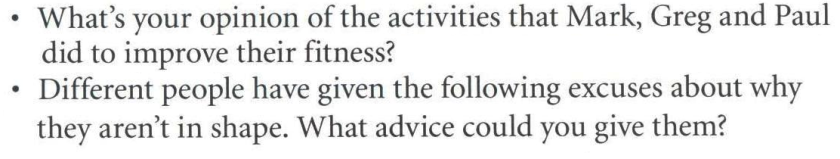 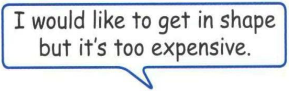 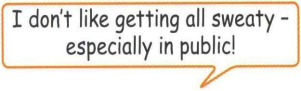 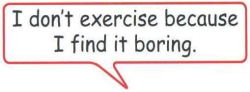 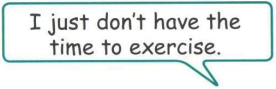 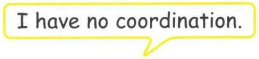 Previous
Next
Main Page
4 The body
Vocabulary & grammar
Vocabulary
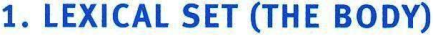 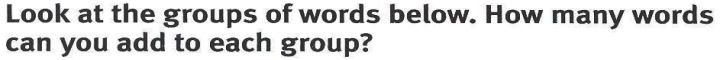 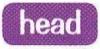 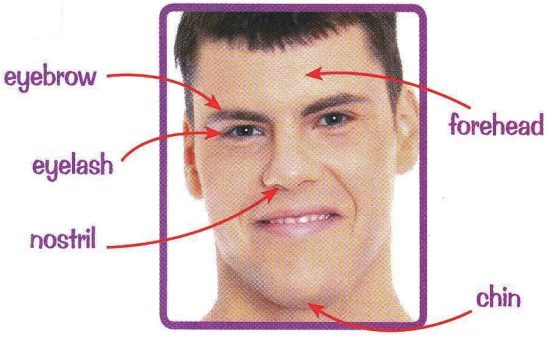 Previous
Next
Main Page
4 The body
Vocabulary & grammar
Vocabulary
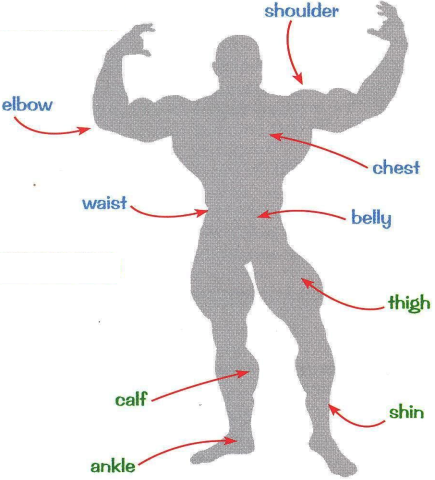 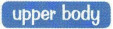 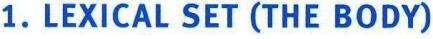 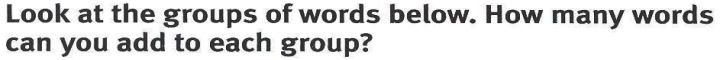 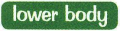 Previous
Next
Main Page
4 The body
Vocabulary & grammar
Vocabulary
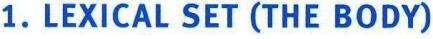 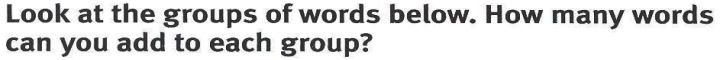 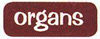 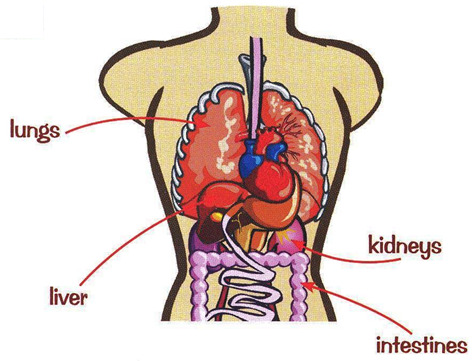 Previous
Next
Main Page
4 The body
Vocabulary & grammar
Vocabulary
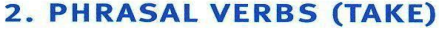 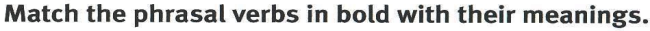 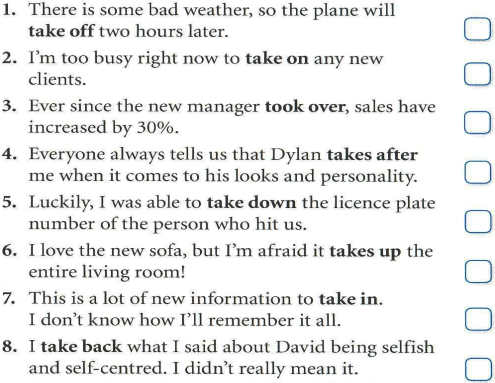 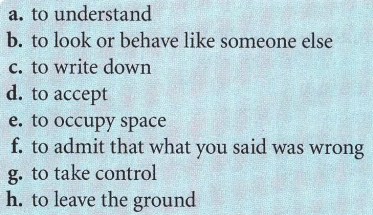 Previous
Next
Main Page
4 The body
Vocabulary & grammar
Vocabulary
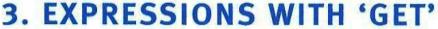 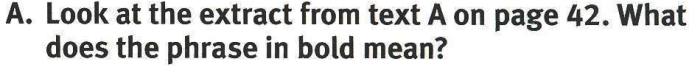 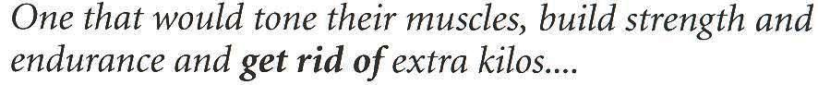 Previous
Next
Main Page
4 The body
Vocabulary & grammar
Vocabulary
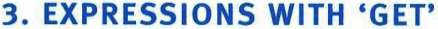 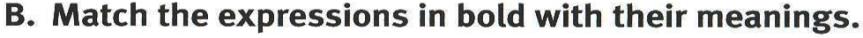 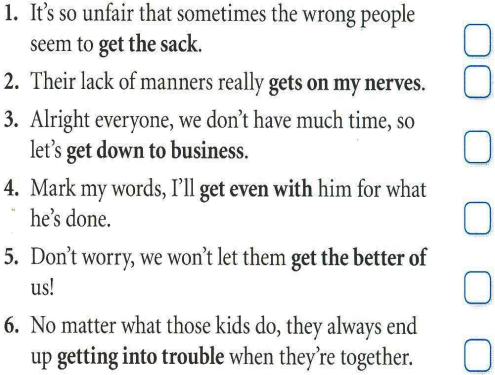 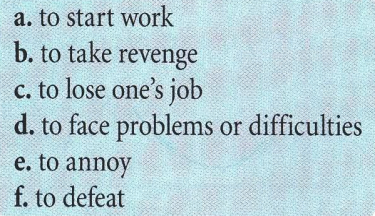 Previous
Next
Main Page
4 The body
Vocabulary & grammar
Grammar
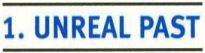 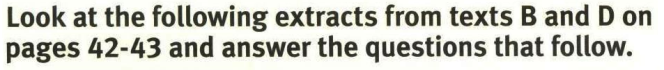 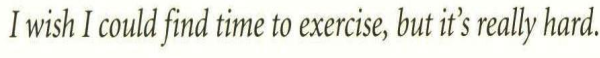 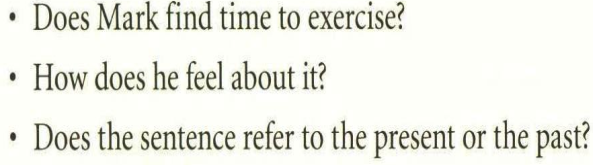 Previous
Next
Main Page
4 The body
Vocabulary & grammar
Grammar
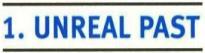 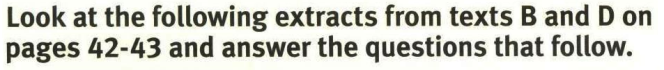 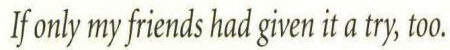 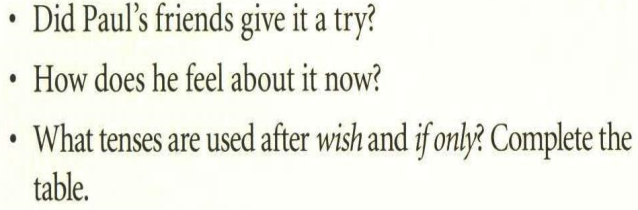 Previous
Next
Main Page
4 The body
Vocabulary & grammar
Grammar
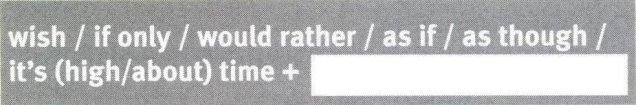 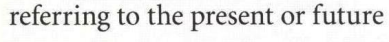 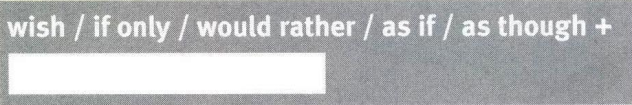 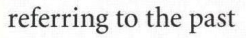 Previous
Next
Main Page
4 The body
Vocabulary & grammar
Grammar
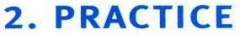 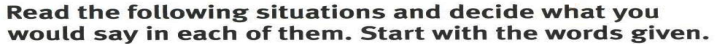 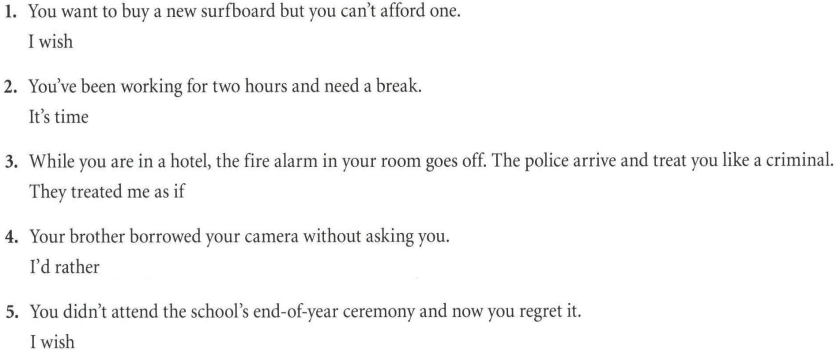 Previous
Next
Main Page
4 The body
Vocabulary & grammar
Grammar
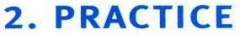 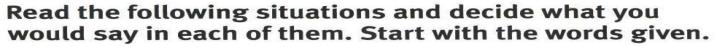 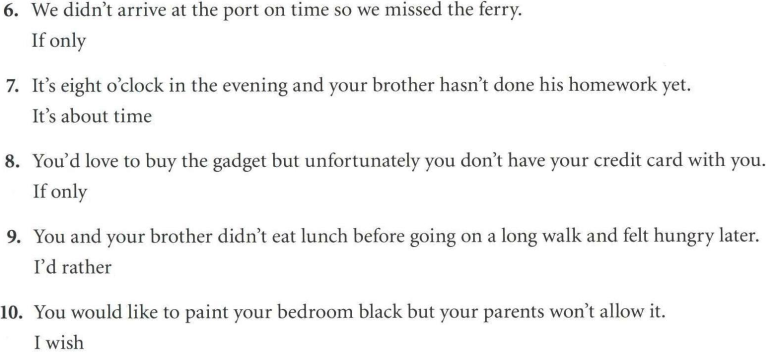 Previous
Next
Main Page
4 The body
Listening
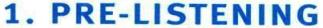 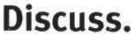 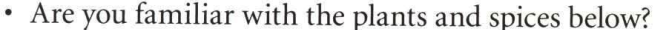 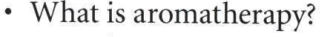 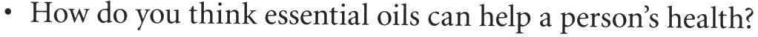 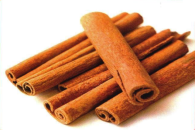 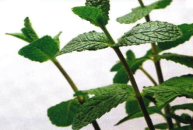 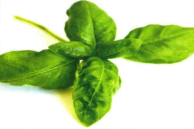 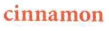 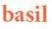 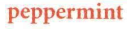 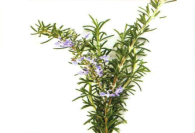 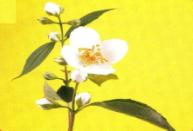 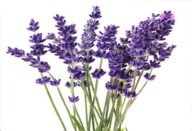 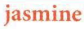 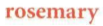 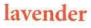 Previous
Next
Main Page
4 The body
Listening
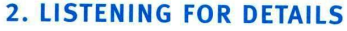 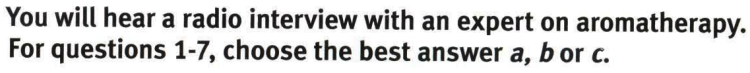 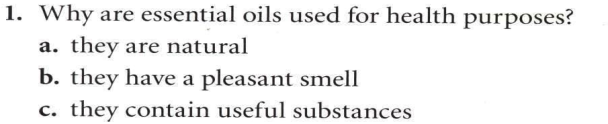 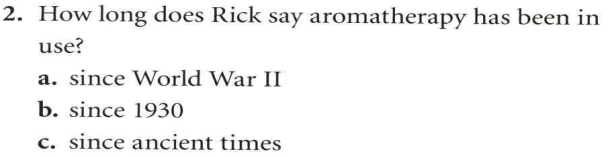 Previous
Next
Main Page
4 The body
Listening
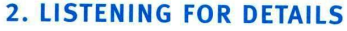 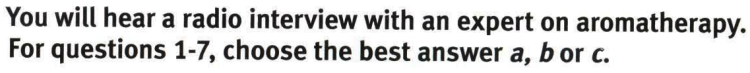 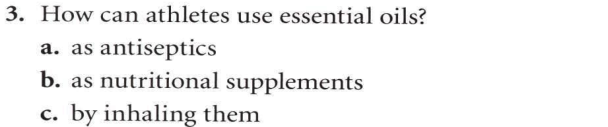 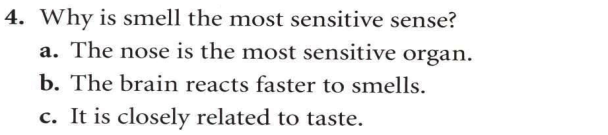 Previous
Next
Main Page
4 The body
Listening
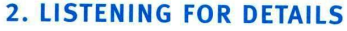 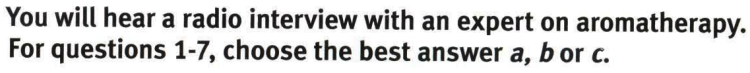 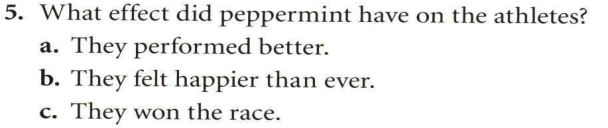 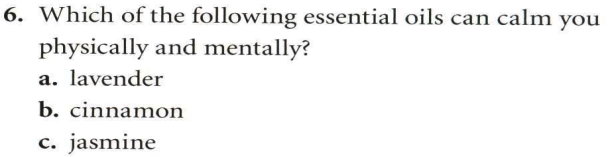 Previous
Next
Main Page
4 The body
Listening
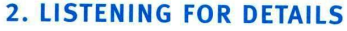 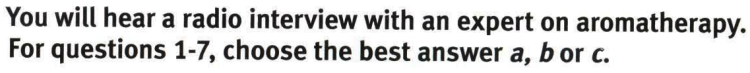 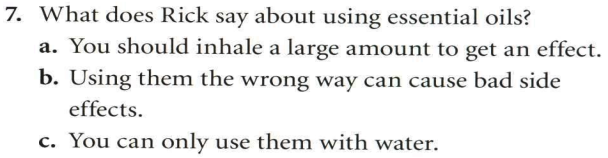 Previous
Next
Main Page
4 The body
Vocabulary
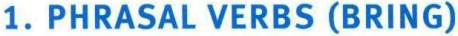 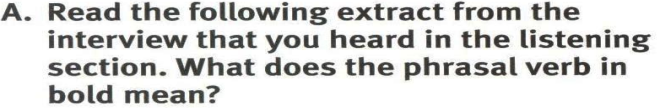 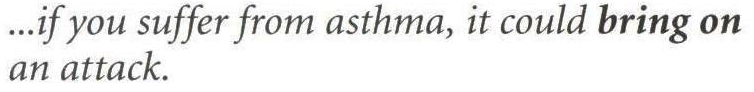 Previous
Next
Main Page
4 The body
Vocabulary
Vocabulary
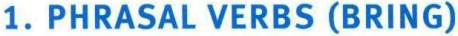 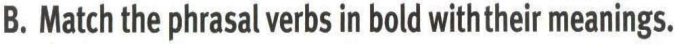 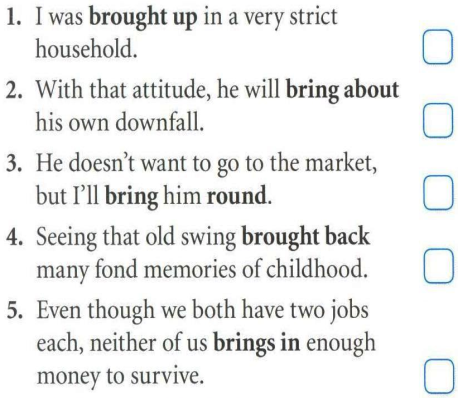 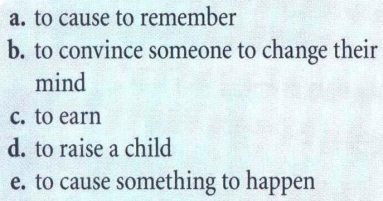 Previous
Next
Main Page
4 The body
Vocabulary
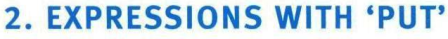 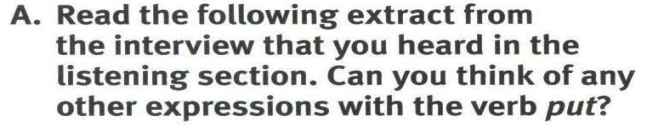 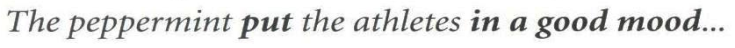 Previous
Next
Main Page
4 The body
Vocabulary
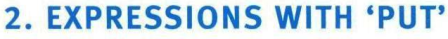 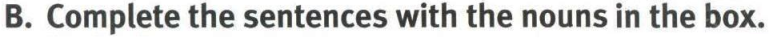 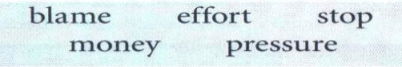 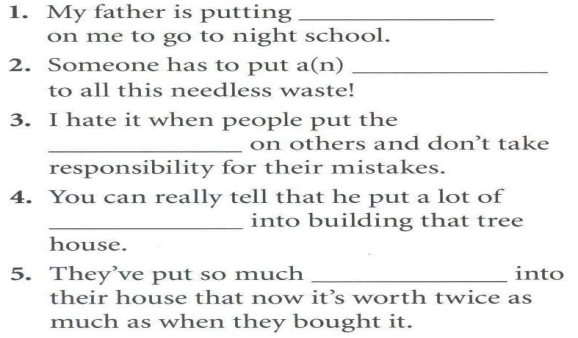 Previous
Next
Main Page
4 The body
Grammar
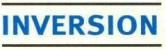 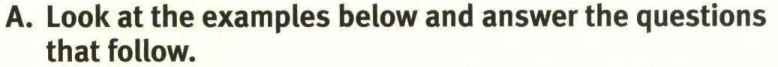 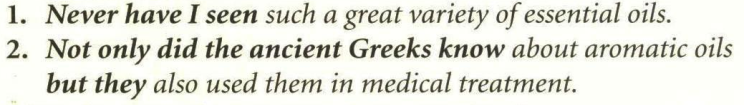 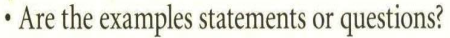 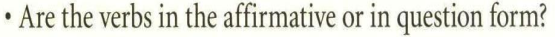 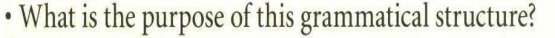 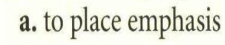 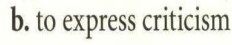 Previous
Next
Main Page
4 The body
Grammar
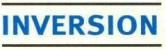 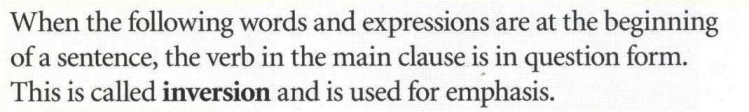 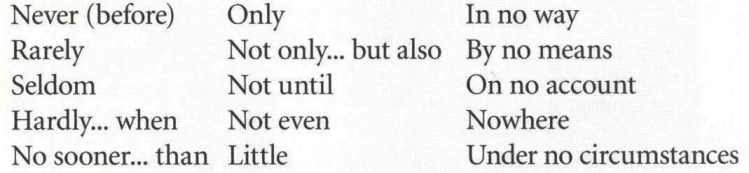 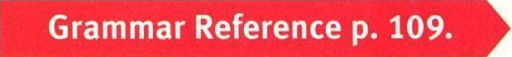 Previous
Next
Main Page
4 The body
Grammar
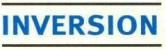 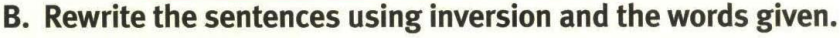 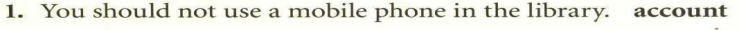 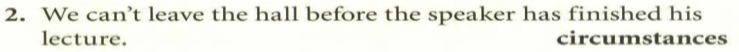 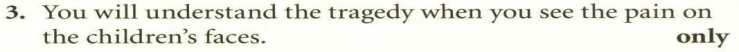 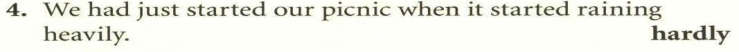 Previous
Next
Main Page
4 The body
Grammar
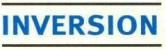 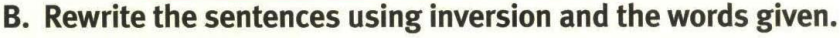 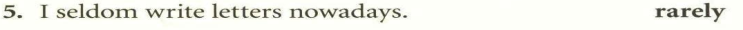 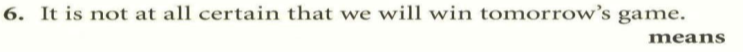 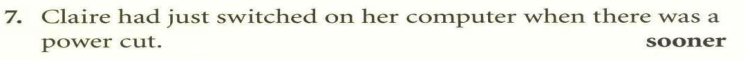 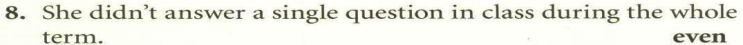 Previous
Next
Main Page
4 The body
Speaking
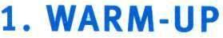 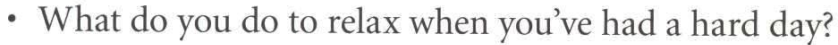 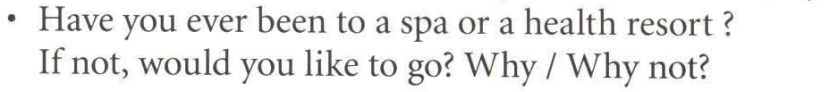 Previous
Next
Main Page
4 The body
Speaking
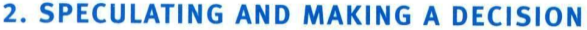 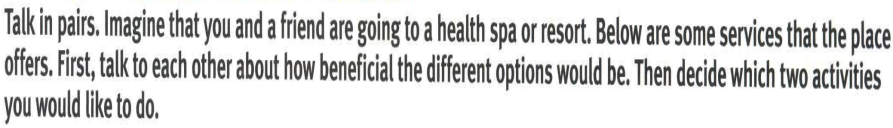 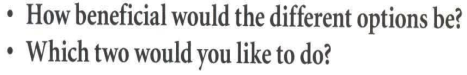 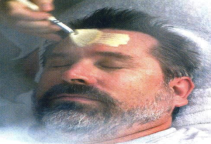 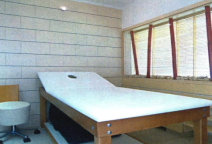 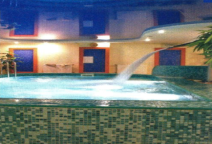 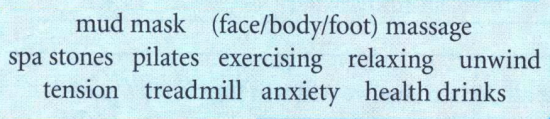 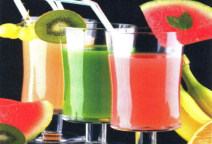 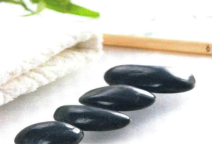 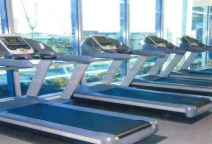 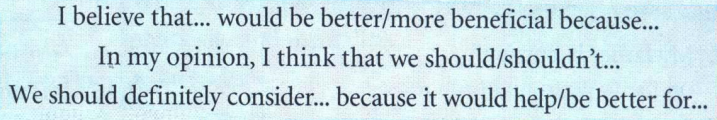 Previous
Next
Main Page
4 The body
Speaking
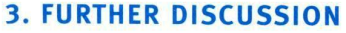 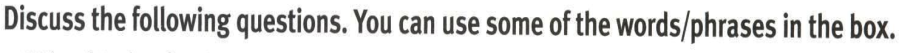 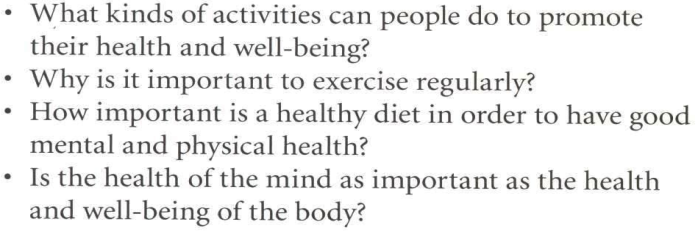 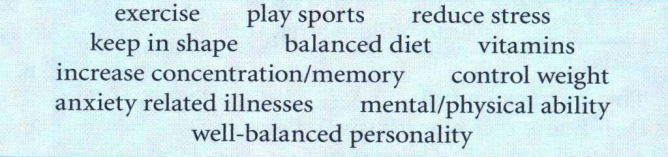 Previous
Next
Main Page
4 The body
Examination practice
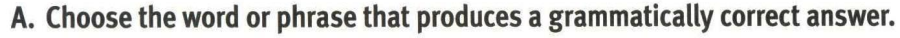 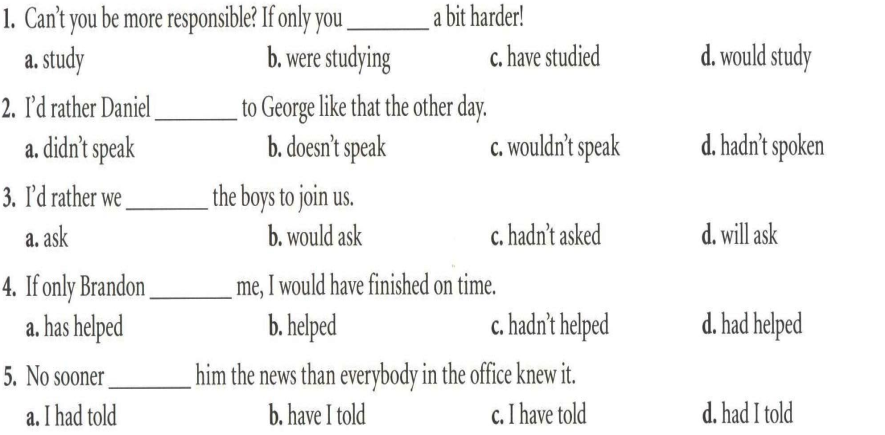 Previous
Next
Main Page
4 The body
Examination practice
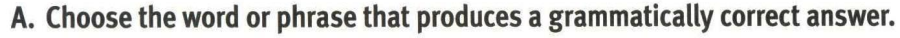 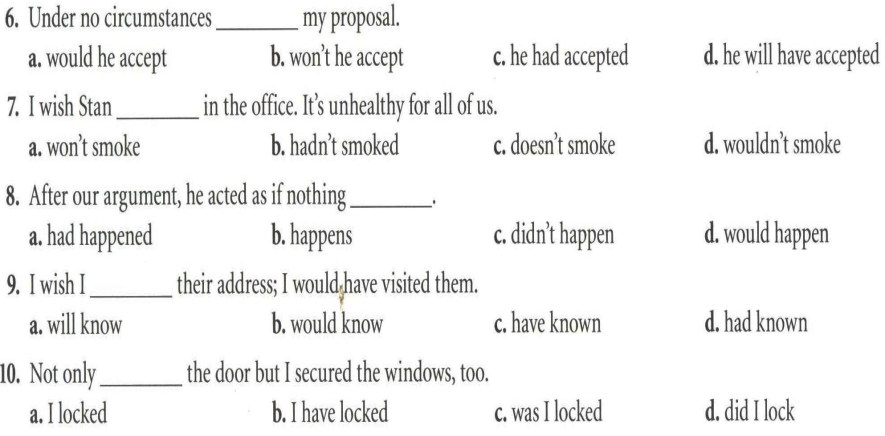 Previous
Next
Main Page
4 The body
Examination practice
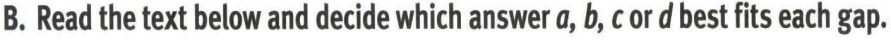 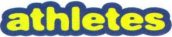 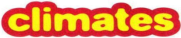 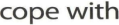 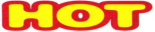 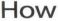 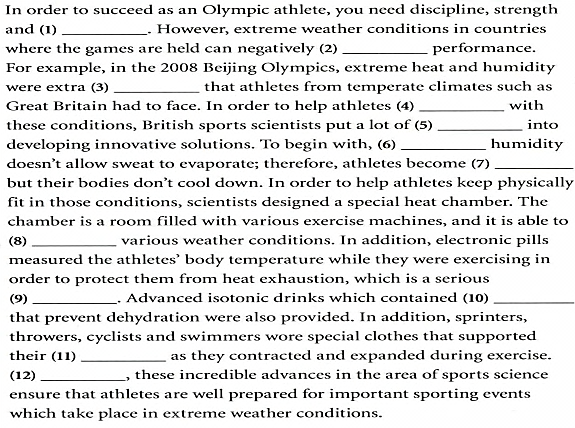 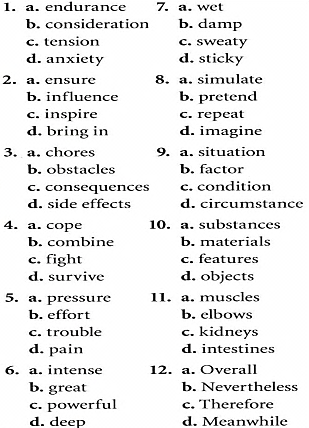 Previous
Next
Main Page
4 The body
Writing
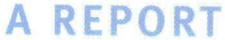 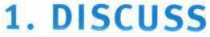 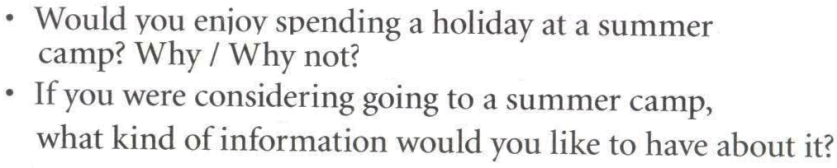 Previous
Next
Main Page
4 The body
Writing
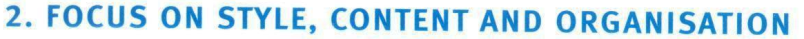 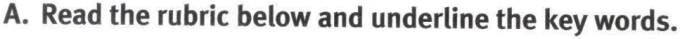 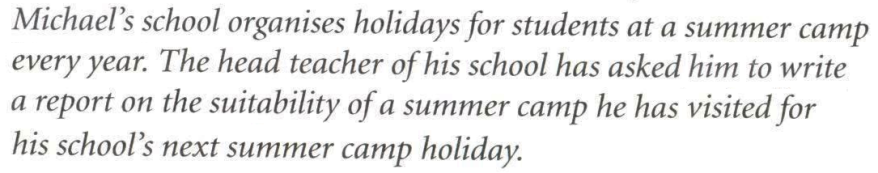 Previous
Next
Main Page
4 The body
Writing
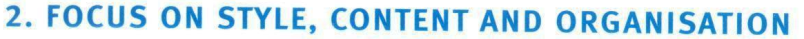 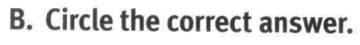 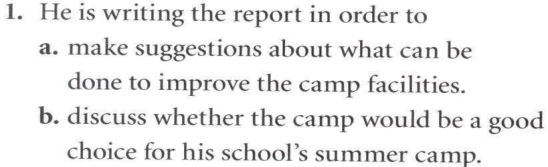 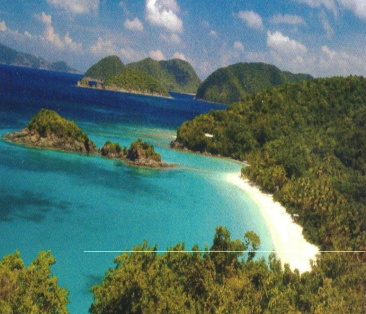 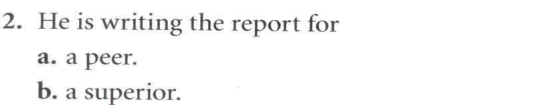 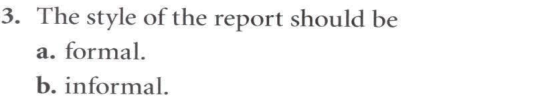 Previous
Next
Main Page
4 The body
Writing
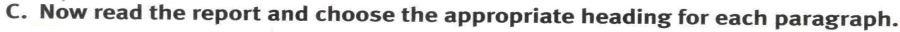 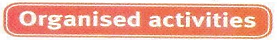 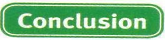 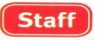 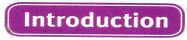 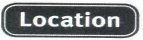 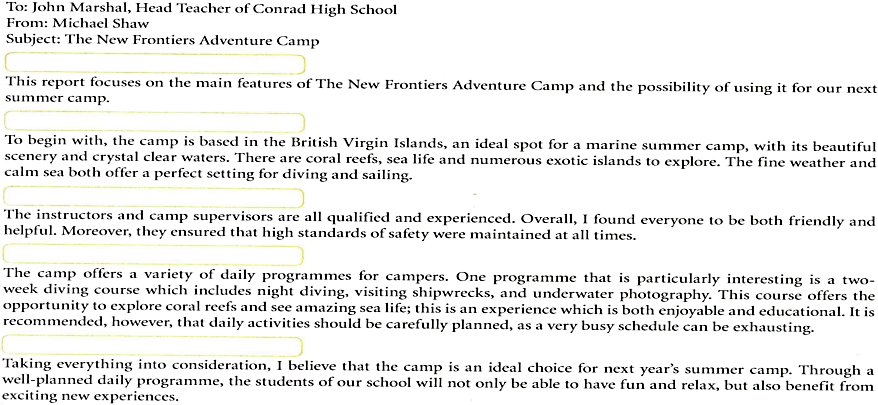 Previous
Next
Main Page
4 The body
Writing
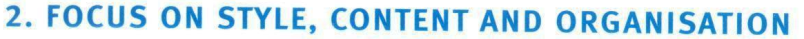 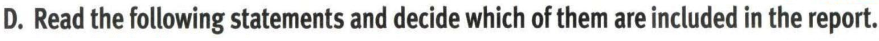 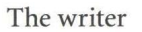 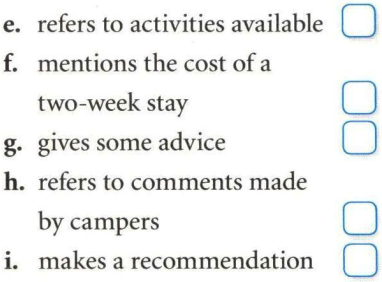 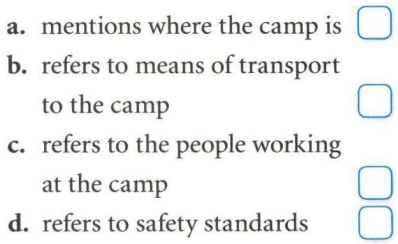 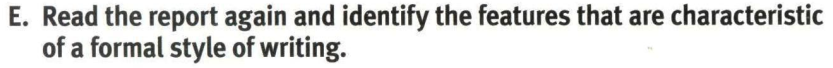 Previous
Next
Main Page
4 The body
Writing
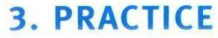 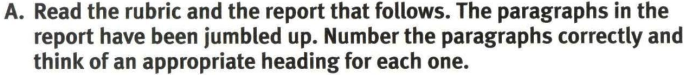 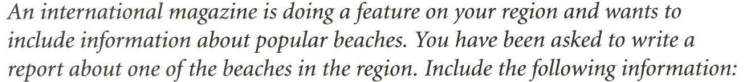 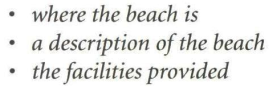 Previous
Next
Main Page
4 The body
Writing
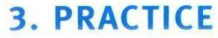 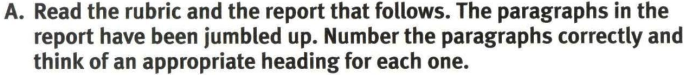 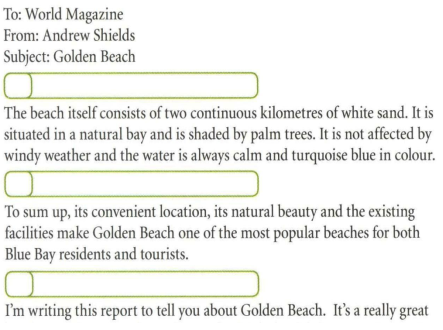 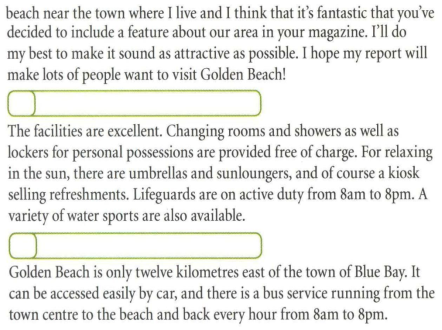 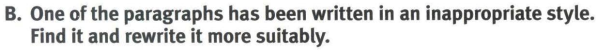 Previous
Next
Main Page
4 The body
Writing
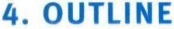 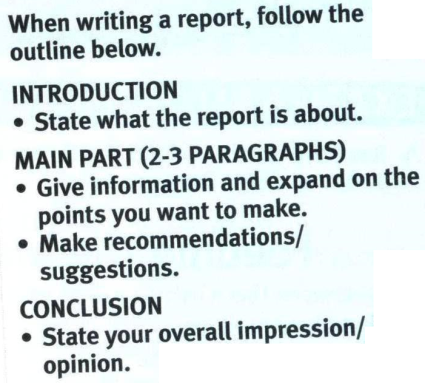 Previous
Next
Main Page
4 The body
Writing
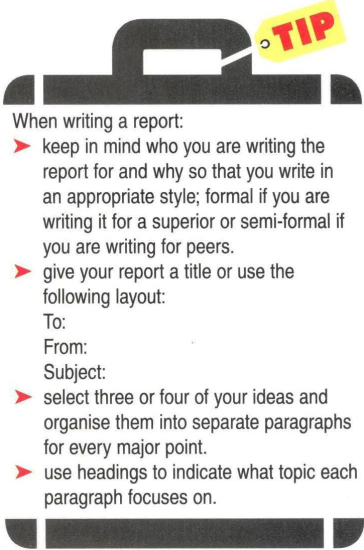 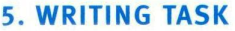 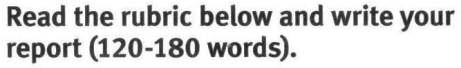 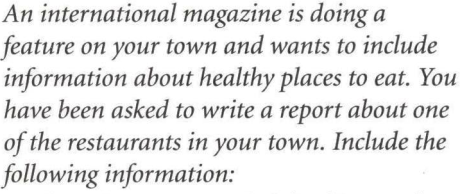 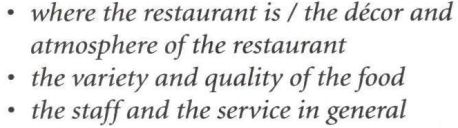 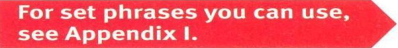 Previous
Next
Main Page